Föräldramöte juni 2023
H-F13/14
Inför kommande säsong
Fokus på seriespel (nytt)
Nästa säsong
Ledarstaben. 
Tränare. Alla fortsätter. 
Organisationen runt laget.
Ekonomi, lagbyggare, lagledare mm. Ju fler som hjälper till, desto lättare blir det för alla!
Seriespel och övriga matcher. 
Två lag i förbundets serier. F10 Väst. Födda 2013 och yngre.  
Ingen tävlan i serien!
Övriga cuper enligt planering.
Seriespel
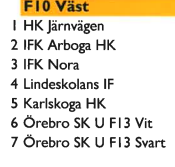 Vad kommer krävas av er som lag?
Sekretariat (matchklocka). 
Kiosk. 
Hallvärd. 
Transport till bortamatcher.
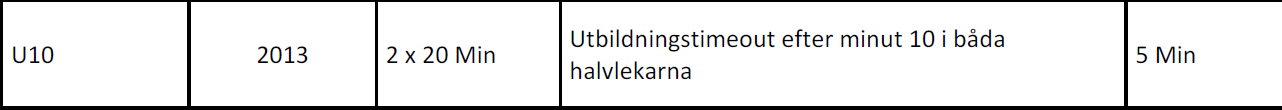 Praktisk information
Hallbokningar
Föreningen bokar och betalar. 
Ofta i Birgittaskolan, men kan variera. 
Sammandrag. 
Fler matcher på en gång, både hemma och borta. 
Dubbelmöten. 
Domare
Föreningen tillsätter, laget står för domarersättningen. 
Yngre domare som dömer sina första matcher.
Lagorganisation
Verksamhetsutvecklare
(anställd personal)
Plantränare X
Lagledare
Ekonomiansvarig
Lagbyggare
Försäljningsansvarig
Eventansvarig
Föräldraråd/spelarråd
Sponsringsansvarig
OBS! Personer kan ansvara för flera delar och flera personer kan dela på ansvar.